技專校院校務資料庫108年03月份填表說明會
1
作業時程
2
作業時程-本期表冊
108年03月填表作業時程
填表期間
03/01上午9:00~04/30下午5:00
3
3
作業時程-開放瀏覽總量管制報表
開放瀏覽總量管制報表：
04/08上午9:00~04/30下午5:00
4
4
作業時程-資料修正作業時程
開放學校申請修正「當期及歷史資料」：
05/06上午9:00~05/10下午5:00
5
4
作業時程-資料修正作業時程
開放學校修正「當期及歷史資料」：
05/13上午9:00~05/17下午5:00
6
7
作業時程-資料檢核
資料庫之【資料檢核】功能一直為開放狀態，
請學校於填表期時同步進行【資料檢核】，
以維資料之正確性。
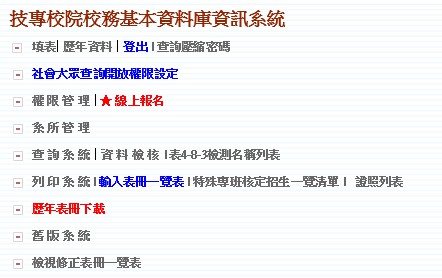 7
7
作業時程-資料檢核
資料庫之【資料檢核】功能一直為開放狀態，
請學校於填表期時同步進行【資料檢核】，
以維資料之正確性。
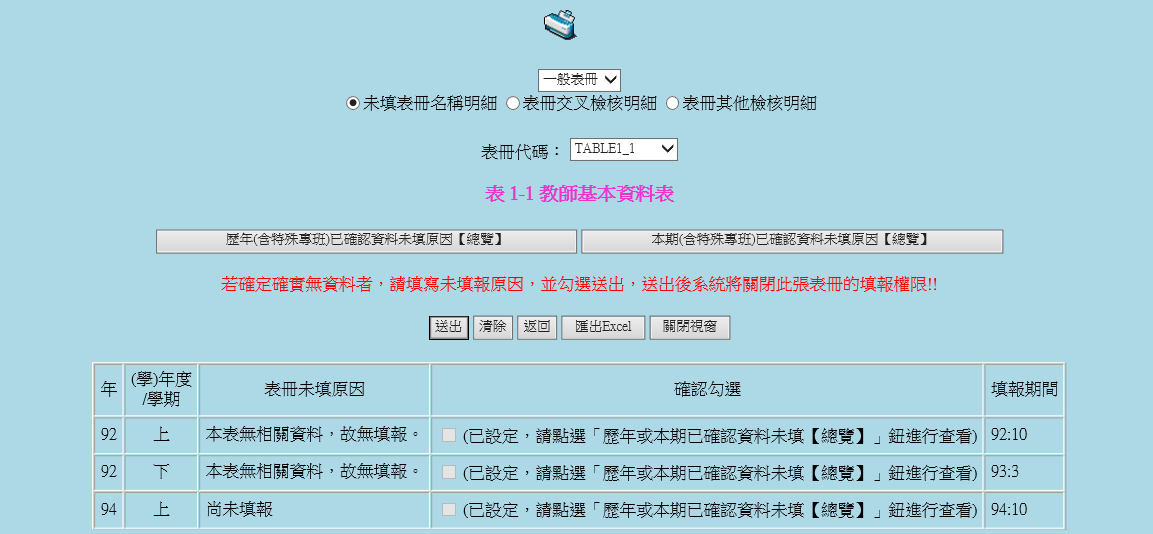 8
7
作業時程-資料檢核
資料庫之【資料檢核】功能一直為開放狀態，
請學校於填表期時同步進行【資料檢核】，
本期配合統計處新增之檢核報表，請學校檢核相關數據正確性。
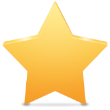 9
2
表冊異動
1
表1-1 教師基本資料表
【定義修正】：填報範圍
自108年03月起，特殊專班資料納入填報範圍。
                                                                               
【註：108年03月因應「技專總量管制小組」需求修改定義】
11
1
表1-1 教師基本資料表
【定義修正】：任職狀態
任職狀態新增「新任_育嬰代理I1」、「續聘_育嬰代理R1」選項。
育嬰代理係指：學校於教師因育嬰而留職停薪期間，聘任代理教師協助課務者。     
                                                                                        
【108年03月因應「私立技專校院獎勵補助工作小組」需求新增選項】
12
2
表1-9 教師期刊論文資料表
【增加欄位】：期刊論文是否為跨國(地區)合作
請填報學校專任教師發表於「專業學術期刊或學報」：「是(與跨國合作)」、「是(與大陸、港澳地區合作)」、「否」為跨國(地區)合作之著作，且其合作學者之任職機構為境外國家(地區)之學術機構、大學、研究中心…等(可複選)。
是(跨國合作)：係指學校專任教師之「專業學術期刊或學報」之發表有與其他學者合作(著)，且該學者之「服務(任職)機構」為境外國家之機構者，始能填報，本欄不包括服務於大陸、港澳地區之學者。
13
2
表1-9 教師期刊論文資料表
【增加欄位】：期刊論文是否為跨國(地區)合作
是(大陸、港澳地區合作)：係指學校專任教師之「專業學術期刊或學報」之發表有與其他學者合作(著)，且該學者之「服務(任職)機構」為大陸、港澳地區者，始得填報。
否：學校專任教師之「專業學術期刊或學報」未與跨國(地區)機構之學者合作。
本欄蒐集學術合作請按「專科以上學校學術倫理案件處理原則」規定辦理，亦即對所發表著作具實質貢獻，始得列名為作者。
【108年03月因應「教育部技職司」需求新增欄位】
14
3
表1-11 教師發表專書 (含篇章) 及其他著作資料表
【增加欄位】：專書是否為跨國(地區)合作
請填報學校專任教師發表於「專書（含篇章）」：「是(與跨國合作)」、「是(與大陸、港澳地區合作)」、「否」為跨國(地區)合作之著作，且其合作學者之任職機構為境外國家(地區)之學術機構、大學、研究中心…等(可複選)。
是(跨國合作)：係指學校專任教師之「專書（含篇章）」之發表有與其他學者合作(著)，且該學者之「服務(任職)機構」為境外國家之機構者，始能填報，本欄不包括服務於大陸、港澳地區之學者。
15
3
表1-11 教師發表專書 (含篇章) 及其他著作資料表
【增加欄位】：專書是否為跨國(地區)合作
是(大陸、港澳地區合作)：係指學校專任教師之「專書（含篇章）」之發表有與其他學者合作(著)，且該學者之「服務(任職)機構」為大陸、港澳地區者，始得填報。
否：學校專任教師之「專書（含篇章）」未與跨國(地區)機構之學者合作。
本欄蒐集學術合作請按「專科以上學校學術倫理案件處理原則」規定辦理，亦即對所發表著作具實質貢獻，始得列名為作者。
【108年03月因應「教育部技職司」需求新增欄位】
16
4
表1-20 私立大專校院編制內專任教師待遇標準
【增加欄位】：平均支給數額
本欄係10月15日或3月15日聘任之「編制內」專任教師領有學校現行學術研究加給【教授；副教授；助理教授；講師(聘書職級)】實際支領學術研究加給之平均數，將由系統自動計算學校各職級專任教師之「實際支給總經費除以支給人數」，並以四捨五入整數計算（元/人）。
                                                                                      【註：108年3月因應「教育部人事處」需求新增欄位】
17
5
表1-22 公、私立大專校院編制外專任教師報酬標準
更新欄位
18
5
表1-22 公、私立大專校院編制外專任教師報酬標準
【刪除欄位】 ：
自108年03月起，刪除「報酬組成是否為本薪(年功薪)+學術研究加給」、「現行本薪(年功薪)月支數額」、「支給數額是否採分級制」、「支給數額規定開始適用之日期」、「規定支給數額」等欄位。                                                                                
      【註：108年3月因應「教育部人事處」需求刪除欄位】
19
5
表1-22 公、私立大專校院編制外專任教師報酬標準
【定義修正】：支給人數
本欄請填報學校10月15日或3月15日聘任之「編制外」專任教師領有學校報酬之【教授 ；副教授；助理教授；講師(聘書職級)】人數，不包括留職停薪者、公立學校教職員退休再任有給職務且支領薪資低於法定基本工資者、未支領薪資之客座講座教授、依政府部會(如科技部)補助計畫及支給標準聘任者或僅支領其他非屬一般薪資範圍(如生活津貼)者。
                                                                                      【註：108年3月因應「教育部人事處」需求修改定義】
20
5
表1-22 公、私立大專校院編制外專任教師報酬標準
【定義修正】：支給人數
本表所填報之人數，應小於或等於(≦)「表1-1教師基本資料表」之「編制外專任教師」之「一般教師；客座教師；講座教師；專業技術人員；專業技術教師」數。
                                                                                 
   【註：108年3月因應「教育部人事處」需求修改定義】
21
5
表1-22 公、私立大專校院編制外專任教師報酬標準
【定義修正】：支給總額
請填報學校10月15日或3月15日聘任之「編制外」專任教師領有學校報酬【教授；副教授；助理教授；講師(聘書職級)】支給之「『月』支總額」(元/月)(請以聘約所載數額填報每月支給數額)，其「總額」請以前揭支給人數之每年10月或3月支給總額填報。
22
5
表1-22 公、私立大專校院編制外專任教師報酬標準
【定義修正】：支給總額
學校編制外專任教師「一般教師；客座教師；講座教師；專業技術人員；專業技術教師」每人報酬支給數額為「本薪(年功薪)及學術研究加給」或「依聘約規定數額」，惟該報酬不包括職務加給、地域加給及其他彈性待遇等。
23
5
表1-22 公、私立大專校院編制外專任教師報酬標準
【定義修正】：支給總額
「本薪(年功薪)及學術研究加給」：
     1.本薪(年功薪)：係指教師待遇條例第4條第1款：「本薪：指教師應領取之基本給與」 
        及第2款：「年功薪：指高於本薪最高薪級之給與」。
    2.學術研究加給：係指教師待遇條例第13條第2款：「學術研究加給：對從事教學研究
       或學術研究者加給之」 。                                                                                  
    【註：108年3月因應「教育部人事處」需求修改定義】
24
5
表1-22 公、私立大專校院編制外專任教師報酬標準
【增加欄位】：平均支給數額
本欄係10月15日或3月15日聘任之「編制外」專任教師領有學校報酬之【教授；副教授；助理教授；講師(聘書職級)】實際支領學術研究加給之平均數，將由系統自動計算學校各職級專任教師之「實際支給總經費除以支給人數」，並以四捨五入整數計算（元/人）。
                                                                                      【註：108年3月因應「教育部人事處」需求新增欄位】
25
6
新表1-22-1 編制外專任教師報酬標準之明細表
【增加欄位】：教師分類
請由下拉式選單選擇學校編制外專任教師之「一般教師」、「客座教師」、「講座教師」、「專業技術人員」、「專業技術教師」等類別。

【註：108年3月因應「教育部人事處」需求新增表冊】
26
6
新表1-22-1 編制外專任教師報酬標準之明細表
【增加欄位】：報酬組成、編制外專任教師支給人數
報酬組成分為：「本薪+學術研究加給」、「定額(非屬本薪+學術研究加給)」、「公立學校教職員退休再任有給職務且支領薪資低於法定基本工資」、「依政府部會(如科技部) 補助計畫及支給標準聘任」、「其他(如：僅支領生活津貼)」、「未支領薪資」。
請填報學校編制外專任教師之【教授；副教授；助理教授；講師(聘書職級)】等職級之各項報酬支給人數。                                             【註：108年3月因應「教育部人事處」需求新增表冊】
27
6
新表1-22-1 編制外專任教師報酬標準之明細表
【增加欄位】：報酬組成、編制外專任教師支給人數
本表所填報之教師分類人數，應與「表1-1教師基本資料表」之「編制外專任教師」之「一般教師；客座教師；講座教師；專業技術人員；專業技術教師」總數應相符(除屬非任教中-生病、留職停薪等因素)。
【註：108年3月因應「教育部人事處」需求新增表冊】
28
6
新表1-22-1 編制外專任教師報酬標準之明細表
【增加欄位】：支給總額
請填報學校10月15日或3月15日聘任之「編制外」專任教師領有學校現行報酬組成【教授；副教授；助理教授；講師(聘書職級)】支給總額 (元/月)，其「總額」請以前揭支給人數之每年10月或3月支給總額填報。
【註：108年3月因應「教育部人事處」需求新增表冊】
29
6
新表1-22-1 編制外專任教師報酬標準之明細表
【增加欄位】：平均支給數額
本欄係10月15日或3月15日聘任之「編制外」專任教師領有學校現行報酬組成【教授；副教授；助理教授；講師(聘書職級)】實際支領現行報酬組成之平均數，將由系統自動計算學校各職級專任教師之「實際支給總經費除以支給人數」，並以四捨五入整數計算（元/人）。
                                                                                      【註：108年3月因應「教育部人事處」需求新增表冊】
30
7
表3-3 遠距教學課程資料表
【刪除表冊】：
自108年03月起，刪除本表。
31
8
表3-5 實際開課結構統計表
【定義修正】：填報範圍
自108年03月起，特殊專班資料納入填報範圍。
                                              
【註：108年03月因應「技專總量管制小組」、「獎勵補助工作小組」需求修改定義】
32
9
表3-5-2 專任教師實際授課時數大於規定職級之基本授課時數調查表
【定義修正】：教師
請由下拉式選單選取專任教師姓名，該選單之資料來源為表1-1教師基本資料表，教師分類為「一般教師」、「專業技術人員」、「專業技術教師」，且實際授課時數大於規定職級授課時數之編制內專任教師。
                                                                                     
【註：108年03月因應「教育部技職司」需求修改定義】
33
10
新表4-2-10 總量系所/學位學程類別代碼表
【新增欄位】：總量系所/學位學程類別
請由下拉式選單選擇所屬之總量系所/學位學程類別：「1A 研究所(含博士班)」、「1B 研究所」、「2A 系(含碩、博士班)」、「2B 系(含碩士班)」、「2C 系」、「3A 專科」、「3B 專科(僅設二專)」、「4A 博士學位學程」、「4B 碩士學位學程」、「4C 學士學位學程」、「5A 學院(博士班)」、「5B 學院(碩士班)」、「5C 學院(學士班)」。
34
10
新表4-2-10 總量系所/學位學程類別代碼表
【新增欄位】：總量系所/學位學程類別
1A研究所(含博士班)：研究所設有碩士班(含日間碩士班、碩士在職專班)及博士班者(例如：資訊管理研究所包含碩士班及博士班)。
1B研究所：僅設有碩士班者(包含日間碩士班及碩士在職專班)。
2A系(含碩、博士班)：系設有學士班、碩士班及博士班者(例如：資訊管理系設有碩士班及博士班)。
35
10
新表4-2-10 總量系所/學位學程類別代碼表
【新增欄位】：總量系所/學位學程類別
2B系(含碩士班)：系設有學士班及碩士班(含日間碩士班、碩士在職專班)，但無博士班者(例如：資訊管理系設有碩士班)。
2C系：僅設有學士班(含二技日間部、二技進修部、四技日間部、四技進修部、四技在職專班、進修學院)，無碩士班或博士班 (例如：資訊管理系、電資學士班)。
3A專科：同時含有二專任一學制(二專日間部、二專夜間部、二專在職專班、進修專校)及五專者。
36
10
新表4-2-10 總量系所/學位學程類別代碼表
【新增欄位】：總量系所/學位學程類別
3B專科(僅設二專)：僅含二專日間部、二專夜間部、二專在職專班、進修專校者。
4A博士學位學程：學制班別設立於博士班者。
4B碩士學位學程：學制班別設立於碩士班者(含日間碩士班、碩士在職專班)。
4C學士學位學程：學制班別設立於學士班者(含二技日間部、二技進修部、四技日間部、四技進修部、四技在職專班、進修學院)。
37
10
新表4-2-10 總量系所/學位學程類別代碼表
【新增欄位】：總量系所/學位學程類別
5A學院(博士班)：以學院名義招生所設立之班別名稱，學制設立於博士班者。
5B學院(碩士班)：以學院名義招生所設立之班別名稱，學制設立於碩士班者(含日間碩士班、碩士在職專班)。
5C學院(學士班)：以學院名義招生所設立之班別名稱，學制設立於學士班者(含二技日間部、二技進修部、四技日間部、四技進修部、四技在職專班、進修學院)。
38
10
新表4-2-10 總量系所/學位學程類別代碼表
【新增欄位】：總量系所/學位學程類別
舉例：一、管理學士班為5C 學院(學士班)
                二、國際管理碩士學位學程為4B 碩士學位學程
                三、 農學院生物資源博士班為5A 學院(博士班)。
此表為「技專總量管制小組」列用師資質量使用，請各校務必確實填報。

【註：108年03月因應「技專總量管制小組」需求增加表冊】
39
11
表4-9-2 學校學生住宿狀況資料表
【定義修正】：租賃宿舍是否符合土地使用分區管制規定、消防法及建築管理等規定
請填報學校租賃學生或教師宿舍【是、否】符合學校所在縣、市政府所訂定之土地使用分區管制規定，例如：依臺北市土地使用分區管理自治條例規定，「第二種住宅區」建築不允許作「第三組寄宿住宅」使用、相關消防法規及建築管理等規定，全數規定符合者，始能填報【是】；若填報【否】者，請敘明理由。
40
11
表4-9-2 學校學生住宿狀況資料表
【定義修正】：租賃宿舍是否符合土地使用分區管制規定、消防法及建築管理等規定
學校於填報租賃學生或教師宿舍資料時，應詳實勾選【是、否】符合所在地之土地使用分區使用管制規則、相關消防法規及建築管理等規定。

【註：108年03月因應「教育部技職司」需求修正定義】
41
12
新表4-17 安置學生目前就學情形調查表
【新增欄位】：原就讀學校
請下拉式選單選擇安置學生原就讀學校：「永達技術學院」、「臺灣觀光學院」、「高鳳數位內容學院」、「亞太創意技術學院」、「高美醫護管理專科學校」。
該選單之資料來源為教育部技職司。
如學校無接受安置學生，請免填報此表。
【註：108年03月因應「教育部技職司」需求增加表冊】
42
12
新表4-17 安置學生目前就學情形調查表
【新增欄位】：安置學生人數A、在學學生人數B
安置學生人數：請依教育部核定之安置學生人數進行填報。
安置學生人數A=在學學生人數B+休學學生人數C+退學學生人數D+轉學學生人數E+畢業學生人數F
在學學生人數：請填報本學期具備正式學籍且以當年度3/15或10/15實際在學之安置學生人數，包含全學年均於國外實習、大專院校實習生尚修有學分、延修生等；休退學生、無學籍學生及保留入學資格之學生不列入計算。
43
12
新表4-17 安置學生目前就學情形調查表
【新增欄位】：休學學生人數C、退學學生人數D、轉學學生人數E、畢業學生人數F
休學學生人數C：調查基準日之學期內，安置學生就學狀態為「休學狀態」的學生人數。
退學學生人數D：調查基準日之學期內，安置學生就學狀態為「退學狀態」的學生人數。
轉學學生人數E：調查基準日之學期內，安置學生就學狀態為「轉學狀態」的學生人數。
畢業學生人數F：調查基準日之前一學期，安置學生就學狀態為「畢業」的學生人數。                                                                    

【註：108年03月因應「教育部技職司」需求增加表冊】
44
13
新表4-17-1 安置學生資料表
【新增欄位】：身份類別
請由下拉式選單選擇安置學生所屬之身分類別：「一般生」、「外國學生」、「身心障礙學生」、「其他」。
如身份類別選擇「其他」者，請另於「說明欄位」說明相關身份。

【註：108年03月因應「教育部技職司」需求增加表冊】
45
13
新表4-17-1 安置學生資料表
【新增欄位】：學生姓名
請填報本學期具備正式學籍且以當年度3/15或10/15之安置學生之學生姓名。
請填寫該學生身分證明文件上之姓名。
每位安置學生每學期只能輸入一筆資料，不可重覆列計。

【註：108年03月因應「教育部技職司」需求增加表冊】
46
13
新表4-17-1 安置學生資料表
【新增欄位】：性別、說明
性別：請勾選該安置學生之性別：「男」或「女」。
說明：如有轉學、休學、退學或成績預警者、其他特殊情形、異動情形及相關輔導措施，請於此欄敘明原因。
本表所填報之學生資料筆數需與「表4-17安置學生目前就學情形調查表」之安置學生人數A相符。
【註：108年03月因應「教育部技職司」需求增加表冊】
47
14
表7-3 學生社團資料表
【刪除表冊】：
自108年03月起，刪除本表。
48
15
表8-1 學校校舍建築統計表
【新增欄位】：建物所有權狀字號
請填寫地政機關核發之建物所有權利書狀之字號。
建物所有權狀：內容包含實際登載之用途、樓地板面積及土地分別共有的持分面積等資訊。 

【註：108年03月因應「技專總量管制小組」需求增加欄位】
49
16
新表8-6 學校設置太陽光電發電設備容量表
【新增欄位】：校區名稱
「校區名稱」：請填報校區名稱。
係指學校經教育部核定之校區名稱；若學校只有單一校區，則校區名稱請填寫「校本部」；如學校有不同校區，請依學校經教育部核定之校區名稱填報。
50
16
新表8-6 學校設置太陽光電發電設備容量表
【新增欄位】：校區別
請依【校本部；分部/分校；校外教學】分別填報。
【校本部】： 校本部為唯一。
【分部/分校】：係指依「專科以上學校及其分校分部專科部高職部設立變更停辦辦法」申請設立，並報部通過之分部/分校。
【校外教學】：係指依「專科以上學校推廣教育實施辦法第4條：於校區、分校及分部以外之其他場地進行教學活動」設置之教學單位，但不含學校附設實習機構及附屬行政單位。
51
16
新表8-6 學校設置太陽光電發電設備容量表
【新增欄位】：縣市別
「縣市別」：請依各校區填報所屬【縣市別】。
52
16
新表8-6 學校設置太陽光電發電設備容量表
【新增欄位】：設置太陽光電發電設備總設置容量（kWp）
請填寫學校自設置太陽光電發電設備【累計至今之總設置容量（單位：kWp峰瓩）】，不包括太陽能熱水器及至資料填報基準日，已停止運用之設備；其總設置容量包括以PV-ESCO(太陽光電能源技術服務業，即太陽光電設備標租案)模式設置及學校自建。
如以PV-ESCO模式設置且已和廠商完成簽約，惟太陽光電廠商尚未施作或太陽光電尚未完成併聯發電者，請填寫契約書內之「預計設置容量」；另學校自建，如已完成採購太陽能板或太陽光電尚未完成併聯發電者，請填寫「預計設置容量」。
53
16
新表8-6 學校設置太陽光電發電設備容量表
【新增欄位】：設置太陽光電發電設備總設置容量（kWp）
例如：學校統計已運作累計至今(資料填報基準日)之總容量為於99年自行設置200kWp、106年以PV-ESCO模式設置300kWp；但107年惟刻正建置中，預計以PV-ESCO模式設置400kWp
上述案例學校應填報【已運作，累積至今之總容量500 kWp】及【尚未運作或未完成併聯發電者之預計設置容量400kWp】
54
16
新表8-6 學校設置太陽光電發電設備容量表
【新增欄位】：設置太陽光電發電設備總設置容量（kWp）
本表容量請以阿拉伯數字填報，若學校尚未設置太陽光電設備，則請填寫「0」，請勿空白。

【註：108年03月因應「教育部資訊及科技教育司」需求新增表冊】
55
17
表14-5 各種智慧財產權衍生運用總金額表
【定義修正】：智慧財產權衍生運用金額
請以合約生效日為填報基準先以合約生效日為認列年度的標準，若合約生效日尚無法確認非現金項目(包含但不限於股票、土地、產品)的數量及其價值，則以合約期間內取得該項目可確認價值之文件日期為認列年度, 填報金額以合約金額為基準，如合約註明未稅價請以含稅價填報。其填報金額以「合約金額」為基準，若與企業合作之合約註明未稅價者，則請自行計算「含稅價」後填報。
【註：108年03月因應「產學合作評量分析計畫」需求定義修訂】
56
17
表14-5 各種智慧財產權衍生運用總金額表
【定義修正】：衍生利益金
衍生利益金：係指貴校研發成果經有償移轉/授權後，被授權人據以運用於商品化後，按該產品銷售額依合約內容按該產品銷售額，每月、季或年支付貴校之一定比例收益，或達成特定條件所獲得的收益。
衍生利益金收入的入帳日期落於統計期間，則可列入統計。

【註：108年03月因應「產學合作評量分析計畫」需求定義修訂】
57
18
表14-9 學校師生創新創業明細表
【定義修正】：是否符合「表14-10 學校衍生企業明細表」定義之公司
請填報公司【是、否】符合「表14-10學校衍生企業明細表」之「衍生企業」定義之公司，亦即「師生創新創業」之公司運用學校擁有know-how或專利權之研發成果而依公司法成立之公司，且學校亦擁有該公司股權，並於調查期間無解散事實者(亦即該公司於前一年度12月31日止仍登記在案者)
【註：108年03月因應「產學合作評量分析計畫」需求定義修訂】
58
19
表14-10學校衍生企業明細表
【定義修正】：資本額組成
本欄位請填報前一年度截公司設立至107年12月31日止之「學校資金投入」、「學校技術入股」、「非本校資金投入」等累積金額。
「學校資金投入」：請填報學校以「資金」方式投資累積之總額。
59
19
表14-10學校衍生企業明細表
【定義修正】：資本額組成
學校技術入股：請填報學校以「技術入股」方式投資之累積之作價金額，並優先以「認定市場公開價值(以填報當日股價金額)」填報，其次則以股票面值(額)填報。
非本校資金投入：請填報非屬學校資金投入及學校技術入股之非本校資金投入金額，應為資本總額減掉學校資金投入金額、學校技術入股金額。

【註：108年03月因應「產學合作評量分析計畫」需求定義修訂】
60
19
表14-10學校衍生企業明細表
【定義修正】：回饋學校之金額
請填報公司【回饋學校之金額】，亦即 以「簽約合約生效日」為認列年度基準日，填報公司截至每年12月31日依雙方簽訂合約之內容以「股份比例或其他方式(如權利金、衍生利益金)」回饋學校之金額， 之「技轉金額」、「其他」之金額。
「技轉金額」：係指合約中述及有關學校技術授權、技術入股等項目可獲得之公司回饋金額。

【註：108年03月因應「產學合作評量分析計畫」需求定義修訂】
61
19
表14-10學校衍生企業明細表
【定義修正】：回饋學校之金額
其他回饋學校金額之「項目說明」與「合計金額」：係指合約中述及「非關學校技術移轉」之其他「項目說明」（兩項以上請合併說明）與公司回饋之「合計金額」（兩項以上請合計填寫金額）。
填報金額包括應付未付金額。例如：108年3月填報時，公司106年度依雙方合約規範，應回饋學校金額為新臺幣10萬元，但截至107年12月31日止僅支付5萬元，故填報10萬元。                                                             【註：108年03月因應「產學合作評量分析計畫」需求定義修訂】
62
20
新表14-10-1學校合作企業新事業部門明細表
【新增欄位】：合作企業基本資料
合作企業基本資料：本調查之「合作企業新事業部門（Spin in）」係指該學校師生團隊運用研發成果，與企業共同進行技術商業化開發，成立新事業部門，單純教師持股合作企業(新事業部)不列計，並於調查期間無解散事實者（亦即該公司於107年12月31日止仍登記在案者）。
63
20
新表14-10-1學校合作企業新事業部門明細表
【新增欄位】：合作企業基本資料
請填報合作企業新事業部門之基本資料，包括【合作企業及部門名稱、統一編號、部門成立時間】等。
合作企業及部門名稱：請填寫合作企業營利事業登記名稱及新事業部門名稱。
統一編號：請填寫合作企業登記之統一編號。
部門成立時間：合作企業新事業部門成立日期，請填寫年月日。
64
20
新表14-10-1學校合作企業新事業部門明細表
【新增欄位】：合作企業新事業部門組成人員/教師數
合作企業新事業部門組成人員：請填報截至107年12月31日止合作企業新事業部門組成人員，並依「教師數」、「學生數」、「其他」填報。
教師數：係指合作企業新事業部門組成人員受「聘任」為本校（校內）專任教師者（包括教授、副教授、助理教授、講師、軍訓教官、護理教師等），並依「曾任職於學校之專任教師」、「現職為專任教師並兼職合作企業新事業部門職務者」、「現職為專任教師借調至合作企業新事業部門擔任職務者」等類別填報。
65
20
新表14-10-1學校合作企業新事業部門明細表
【新增欄位】：合作企業新事業部門組成人員/教師數
曾任職於學校之專任教師：係指前二年度（106年1月1日至107年12月31日）曾任職於校內專任教師，但於調查截止日已無教師職務且為合作企業新事業部門負責人或參與經營之合夥人。例如A專任教師於106年於5月辭去校內專任教師職務，並於107年3月任職於該合作企業新事業部門，故A教師即屬於【曾任職於A學校之專任教師】。
66
20
新表14-10-1學校合作企業新事業部門明細表
【新增欄位】：合作企業新事業部門組成人員/教師數
現職為專任教師並兼職合作企業新事業部門職務者：係指任職於校內專任教師且同時兼任為合作企業新事業部門員工者，其中專職於公立大學教師應依「公立各級學校專任教師兼職處理原則」規定，由學校同意專任教師至合作企業新事業部門兼任職務者，方可列計；另任職於私立大學專任教師則應依學校相關規定及本部99年5月13日台高字第0990081723號函示辦理。
67
20
新表14-10-1學校合作企業新事業部門明細表
【新增欄位】：合作企業新事業部門組成人員/教師數
現職為專任教師借調至合作企業新事業部門擔任職務者：係指屬於校內教師依據「教師借調處理原則」規定，經學校同意借調至合作企業新事業部門擔任職務者（請以調查基準日為統計）。
68
20
新表14-10-1學校合作企業新事業部門明細表
【新增欄位】：合作企業新事業部門組成人員/學生數
學生數：係指擔任合作企業新事業部門負責人或參與經營之合夥人之本校學生數，並依「在學學生數」、「休、退學生數」、「近5學年度畢業學生數」等類別填報。
在學學生數：係指具有正式學籍之學生並擔任合作企業新事業部門職務者，但不包括選讀生、休退學生、學分班、保留入學資格或無學籍學生
休、退學生數：係指前一年度（107年1月1日至107年12月31日）因擔任合作企業新事業部門職務而休學或退學者。
69
20
新表14-10-1學校合作企業新事業部門明細表
【新增欄位】：合作企業新事業部門組成人員/學生數、其他
近5學年度畢業學生數：係指畢業於近5學年度（102至106學年度）之畢業學生擔任合作企業新事業部門職務者。
其他：請填寫非屬前揭「教師及學生」之合作企業新事業部門成員數，包括正職、兼職、聘僱及派遣人員，惟不包含工讀人員。
70
20
新表14-10-1學校合作企業新事業部門明細表
【新增欄位】：合作企業新事業部門年營業額
合作企業新事業部門年營業額：請填報合作企業新事業部門【年營業額(元)】，亦即填報合作企業新事業部門從事商業活動所獲得之年度總收入，惟若屬新創未滿1年之合作企業新事業部門，則請依最近一期「銷售額總計」填報。
71
20
新表14-10-1學校合作企業新事業部門明細表
【新增欄位】：回饋學校之金額
回饋學校之金額：請以「簽約合約生效日」為認列年度基準日，填報合作企業新事業部門截至每年12月31日依雙方簽訂合約之內容以「股份比例或其他方式（如權利金、衍生利益金）」回饋學校之「技轉金額」、「其他」。
技轉金額：係指合約中述及有關學校技術授權、技術入股等項目可獲得之合作企業新事業部門回饋金額。
72
20
新表14-10-1學校合作企業新事業部門明細表
【新增欄位】：回饋學校之金額
其他「項目說明」與「合計金額」：係指合約中述及「非關學校技術移轉」之其他【項目說明】（兩項以上請合併說明）與合作企業新事業部門回饋之【合計金額】（兩項以上請合計填寫金額）。
填報金額包括「應付未付金額」，例如：公司107年度依雙方合約規範，應回饋學校金額為新臺幣10萬元，但截至107年12月31日止僅支付5萬元，故填報【10萬元】。
73
20
新表14-10-1學校合作企業新事業部門明細表
【新增欄位】：是否曾進駐育成單位及其進駐期間
是否曾進駐育成單位及其進駐期間：請填報公司成立新事業部門成立後至107年12月31日止，【是、否】曾進駐本校（校內）育成單位接受育成輔導（不限進駐天數），若【是】者，請填報進駐起迄日；例如：進駐期間，若為107年1月1日至107年3月31日止，請填【1070101至1070331】。
【註：108年03月因應「產學合作評量分析計畫」需求新增表冊】
74
21
新表15-19 EMI教師相關情形資料表
【新增欄位】：參與EMI教師研習課程數
填寫教師參加EMI教師研習課程的課程數之總數。
EMI定義為：「以全英語授課」
如：該系所之2名教師參與EMI課程，A師「2」門課、B師「3」門課，請填寫「5」。
請輸入阿拉伯數字即可。

【註：108年03月因應「教育部技職司」需求增加表冊】
75
21
新表15-19 EMI教師相關情形資料表
【新增欄位】：參與EMI教師研習時數
填寫教師參加EMI教師研習課程的課程時數之總時數。
如：該系所之2名教師參與EMI課程，A師「8」小時、B師「2」小時，請填寫「10」。
請輸入阿拉伯數字即可。

【註：108年03月因應「教育部技職司」需求增加表冊】
76
21
新表15-19 EMI教師相關情形資料表
【新增欄位】：參與EMI教師研習課程教師人數
填寫教師參加EMI教師研習課程之專、兼任教師人數。
授課教師分列以男、女進行統計。

【註：108年03月因應「教育部技職司」需求增加表冊】
77
21
新表15-19 EMI教師相關情形資料表
【新增欄位】：開設EMI班級數
填寫教師參加EMI教師研習培訓完成後，所開設的EMI課程班級數。
請填報該學年度新增或持續開設之EMI課程班程數。

【註：108年03月因應「教育部技職司」需求增加表冊】
78
21
新表15-19 EMI教師相關情形資料表
【新增欄位】： EMI授課教師獎勵制度
由下拉式選單選擇：【減授鐘點】、【提高鐘點費】、【教學成績評量】、【額外補助】、【其他】。
【教學成績評量】：針對該科教學評量採計加分制度。
【額外補助】：非指鐘點費之提高。
【其他】：如有未列出之獎勵制度，請選擇【其他】並敘明獎勵制度，以30字為限。
【註：108年03月因應「教育部技職司」需求增加表冊】
79
22
新表15-20 學校補助學生出國進修、交流情形表
【新增欄位】：學校補助學生出國進修、交流情形/補助經費來源
請由下拉式選單選擇學校補助學生出國進修、交流之經費來源：「高教深耕計畫」、「科技部補助博士生赴國外研究補助」、「跨國產學合作交流及專業人才培訓計畫補助」、「科技部補助赴國外從事博士後研究」、「學海飛颺」、「學海惜珠」、「學校自籌款」或「其他」。
80
22
新表15-20 學校補助學生出國進修、交流情形表
【新增欄位】：學校補助學生出國進修、交流情形/補助經費來源
如選擇補助經費來源為「其他」者，請簡述經費來源名稱，並以20字為限。
如同一學生接受2個（含）以上補助經費，請分筆填列。

【註：108年03月因應「教育部技職司」需求增加表冊】
81
22
新表15-20 學校補助學生出國進修、交流情形表
【新增欄位】：學校補助學生出國進修、交流情形/補助金額（元）
請依相關佐證文件註明之金額或能提供相關佐證資料為填報依據。
請輸入阿拉伯數字即可。 
【註：108年03月因應「教育部技職司」需求增加表冊】
82
22
新表15-20 學校補助學生出國進修、交流情形表
【新增欄位】：學校補助學生出國進修、交流情形/補助比例（%）
本欄位由系統自動帶入。
【註：108年03月因應「教育部技職司」需求增加表冊】
83
22
新表15-20 學校補助學生出國進修、交流情形表
【新增欄位】：學校補助學生出國進修、交流人數
請填報學生出國進修、交流人數【男；女】人數，亦即學生若獲得「高教深耕計畫」、「科技部補助博士生赴國外研究補助」、「跨國產學合作交流及專業人才培訓計畫補助」、「科技部補助赴國外從事博士後研究」、「學海飛颺」、「學海惜珠」、「學校自籌款」或「其他」經費補助出國進修、交流者，皆可填報。
84
22
新表15-20 學校補助學生出國進修、交流情形表
【新增欄位】：學校補助學生出國進修、交流人數
學生出國進修、交流人數：學生出國進修、交流(不包含雙聯學制)，若為出國參與競賽、進行實習者或參訪，請勿填列本表；本表係調查在學學生進行「學術」進修、交流等情形。
若進修、交流期間於【暑期期間】有跨學年度者，以「進修、交流開始日」為填報基準。

【註：108年03月因應「教育部技職司」需求增加表冊】
85
22
新表15-20 學校補助學生出國進修、交流情形表
【填寫範例】
EX:應外系日間部學士班有6位（編號1至6號）學生，接受學校補助出國進修、交流；
          其中編號1-3號為男生、4-6號為女生：
          編號1、2、3、4、5、6同學接受「高教深耕計畫」補助共20萬元
          編號1、3、4同學接受「學校自籌款」補助共40萬元
          編號1、2、5、6同學接受「跨國產學合作交流及專業人才培訓計畫補助」補助共20萬元
          編號1、3、6同學接受「學海惜珠」補助共80萬元
          編號2同學接受「其他」補助共10萬元
          編號4、5同學接受「科技部補助赴國外從事博士後研究」補助15萬元
          綜以上6位同學接受之總補助金額為185萬元，並因依不同之補助經費來源分筆填報。
86
22
新表15-20 學校補助學生出國進修、交流情形表
(A)「高教深耕計畫」補助20萬/總補助金額185萬=11%
(B)「學校自籌款」40萬/總補助金額185萬=22%
(C)「跨國產學合作交流及專業人才培訓計畫補助」20萬/總補助金額185萬=11%
(D)「學海惜珠」80萬/總補助金額185萬=43%
(E)「其他」10萬/總補助金額185萬=5%
(F)「科技部補助赴國外從事.博士後研究」15萬/總補助金額185萬=8%
87
表4-1-2 畢業外國學生、僑生、港澳生、陸生資料
表4-2-3 外國學生、僑生、港澳生、陸生資料統計表
23
【填表注意事項】：
學生歸屬系所、學制班別及人數等資訊，學校應再次確認與「全國大專校院境外生資料管理資訊系統」及「大學校院招收大陸地區學生聯合招生委員會系統」相符，確保該等資料庫之蒐集資訊與校庫具一致性，促使教育部相關單位能逐步整合各類資訊系統資訊。

【 108年03月因應「教育部 」需求加強宣導】
88
表4-2-5繁星班、菁英班在學學生人數資料表
表4-2-7 全學年均於國外之在學學生人數資料表
表4-2-8 延畢學生人數資料表
表4-7-2學生校外實習資料表
24
【填表注意事項】：
陸生係指依「大陸地區學生來台就學及停留辦法」之規定辦理入學，且具有正式學籍且在學之大陸地區學生。

【 108年03月因應「技專總量管制小組 」需求加強宣導】
89
25
表3-7 業界專家協同教學課程明細表
【定義修正】：資本額組成
產學合作教學為學校邀請具產業實務之業界教師與專任教師共同開設之課程，業界教師及專任教師授課時數須各佔課程總時數三分之一(含)以上者。

【註：108年3月因應學校填表反應，「台灣評鑑協會」同意刪除】
90
3
注意提醒事項
1
【填表注意事項】：
 一、為因應5月份的系科評鑑，請大家儘快填報資料
 二、要提修正之資料
     1.教務處：表4-1
     2.學務處：表4-9-2
 三、注意新增之表單
     1.人事室：表1-22-1
     2.教務處：表4-2-10、表4-17、表4-17-1、表15-19
     3.總務處：表8-6
     4.研發處：表14-10-1
     5.教育合作處：表15-20
92
2
【填表注意事項】：
 四、注意刪除之表單
     1.教務處：表3-3
     2.學務處：表7-3

 五、注意新增(或刪除)資料或欄位之表單
     1.人事室：表1-1、表1-20、表1-22
     2.研發處：表1-9、表1-11、表14-5、表14-9、表14-10
     3.教務處：表3-5、表3-5-2
     4.學務處：表4-9-2
     5.總務處：表8-1
93
4
下期表冊異動預告
1
表3-1 新生入學的畢業學分結構統計表
【定義修正】：填報範圍
自108年10月起，特殊專班資料納入填報範圍。
                                                                               
【註：108年03月因應「技專總量管制小組」需求修改定義】
95
2
表4-1 畢業人數資料表
【刪除欄位】：畢業原住民學生、取得輔系資格畢業學生、取得雙主修資格畢業學生
自108年10月起，另表收集。
96
3
表4-1-2 畢業外國學生、僑生、港澳生、陸生資料統計表
【新增欄位】：依就學辦法入學、依一般身分入學
請依僑生、陸生、港澳生、外國學生、外國學生（雙聯學制）入學方式，分別填報「依就學辦法入學」及「依一般身分入學」之在學學生人數。

【註：108年3月因應「大專校院學生基本資料庫」需求增加欄位】
97
4
新表4-1-3 畢業原住民學生資料統計表
【新增欄位】：族籍別
請由下拉式選單選擇畢業原住民學生之原住民族籍別：「阿美族」、「泰雅族」、「排灣族」、「布農族」、「卑南族」、「鄒(曹)族」、「魯凱族」、「賽夏族」、「雅美族(達悟族)」、「邵族」、「噶瑪蘭族」、「太魯閣族」、「撒奇萊雅族」、「賽德克族」、「拉阿魯哇族」、「卡那卡那富族」、「尚未申報」。
「尚未申報」：係指戶籍謄本或戶口名簿僅註記為山地原住民或平地原住民身分，但尚未申報明確族籍者。                               【註：108年3月因應「大專校院學生基本資料庫」需求增加表冊】
98
4
新表4-1-3 畢業原住民學生資料統計表
【新增欄位】：族籍別、原住民畢業學生
原住民學生:係指戶口名簿登記本人或直系血親尊親屬原住民族者，並申請當地區公所登記為原住民之學生。
畢業原住民學生：係指前一學年之原住民畢業生總人數。

【註：108年3月因應「大專校院學生基本資料庫」需求增加表冊】
99
5
表4-1-4 畢業學生取得輔系/雙主修資格資料統計表
【新增欄位】：身分類別
請由下拉式選單選擇畢業學生所屬之身分類別：「本國學生」、「僑生」、「港澳生」、「陸生」、「外國學生」。

【註：108年3月因應「大專校院學生基本資料庫」需求增加表冊】
100
5
表4-1-4 畢業學生取得輔系/雙主修資格資料統計表
【新增欄位】：取得輔系資格畢業學生
請填報前一學年度畢業總人數中，依據學校修讀「輔系辦法」等相關教務章則規定，完成修讀輔系資格條件，並於學位證書加註輔系名稱之取得「輔系資格畢業學生人數」。
學生除本科系以外，加修的次要專長科系。例如-主修心理系，副修外語系

【註：108年3月因應「大專校院學生基本資料庫」需求增加表冊】
101
5
表4-1-4 畢業學生取得輔系/雙主修資格資料統計表
【新增欄位】：取得雙主修資格畢業學生
請填報前一學年度畢業總人數中，依據學校修讀「雙主修辦法」等相關教務章則規定，完成修讀雙主修資格條件，並於學位證書加註雙主修學系名稱之取得「雙主修資格畢業學生人數」。
學生除原科系以外，再加修另一個科系作為第二主專長，畢業時具有雙學位。例如-主修心理系，雙主修外語系。                   【註：108年3月因應「大專校院學生基本資料庫」需求增加表冊】
102
6
表4-2-1 原住民學生各年級實際在學學生人數
【定義修正】：族籍別
「族籍別」：增加「尚未申報」選項。
「尚未申報」：係指戶籍謄本或戶口名簿僅註記為山地原住民或平地原住民身分，但尚未申報明確族籍者。

【註：108年3月因應「大專校院學生基本資料庫」需求增加選項】
103
7
表4-2-2 身心障礙學生資料統計表
【刪除表冊】：
自108年10月起，刪除本表。
104
8
表4-9-1 學校學生宿舍使用資料表
【刪除欄位】：在校日間部全部男生總人數、在校日間部全部女生總人數
自108年10月起，刪除「在校日間部全部男生總人數」、「在校日間部全部女生總人數」。
105
9
表7-7 獎助生及勞僱型學生兼任助理人數及經費統計表
【定義修正】：教學獎助生 
107年11月20日臺教高(五)字第1070196432號函及修正之「專科以上學校獎助生權益保障指導原則」分類，自108年2月1日起獎助生分為研究獎助生及附服務負擔助學生，教學獎助生與教學助理不再分流，全面計入至勞僱型兼任教學助理。  

【註：108年03月因應「教育部技職司」需求修改定義】
106
10
表7-10 兼任助理平均每月支給金額人數統計表
【定義修正】：獎助生人數統計
107年11月20日臺教高(五)字第1070196432號函及修正之「專科以上學校獎助生權益保障指導原則」分類，自108年2月1日起獎助生分為研究獎助生及附服務負擔助學生，教學獎助生與教學助理不再分流，全面計入至勞僱型兼任教學助理。  

【註：108年03月因應「教育部技職司」需求修改定義】
107
11
表8-3 學校租用學生宿舍資料表
【新增欄位】：建物所有權狀字號
請填寫地政機關核發之建物所有權利書狀之字號。
建物所有權狀：內容包含實際登載之用途、樓地板面積及土地分別共有的持分面積等資訊。 

【註：108年03月因應「技專總量管制小組」需求增加欄位】
108
11
表8-3 學校租用學生宿舍資料表
【定義修正】：租賃宿舍是否符合土地使用分區管制規定、消防法及建築管理等規定
請填報學校租賃學生或教師宿舍【是、否】符合學校所在縣、市政府所訂定之土地使用分區管制規定，例如：依臺北市土地使用分區管理自治條例規定，「第二種住宅區」建築不允許作「第三組寄宿住宅」使用、相關消防法規及建築管理等規定，全數規定符合者，始能填報【是】；若填報【否】者，請敘明理由。
109
11
表8-3 學校租用學生宿舍資料表
【定義修正】：租賃宿舍是否符合土地使用分區管制規定、消防法及建築管理等規定
學校於填報租賃學生或教師宿舍資料時，應詳實勾選【是、否】符合所在地之土地使用分區使用管制規則、相關消防法規及建築管理等規定。

【註：108年03月因應「教育部技職司」需求修正定義】
110
12
表10-2 學校董事會暨財團法人現況明細表
【新增欄位】：學年度
三月維護前期填寫資料。
十月填寫為108學年度，即108年8月1日至 109年7月31日資料。

【註：108年03月因應「教育部大專校院校務資訊公開平台 」需求增加欄位】
111
12
表10-2 學校董事會暨財團法人現況明細表
【新增欄位】：學校財團法人名稱
係指學校所屬之【財團法人名稱】，即為各法人捐助章程所訂名稱；依私立學校法第2條、第8條規定設立各級各類私立學校之法人。

【註：108年03月因應「教育部大專校院校務資訊公開平台 」需求增加欄位】
112
12
表10-2 學校董事會暨財團法人現況明細表
【定義修正】：類別
董事長資料僅有一筆，董事長及董事類別僅能擇一填報。

【註：108年03月因應「教育部大專校院校務資訊公開平台 」需求修改定義】
113
13
表13-8 學校學制資料表
【定義修正】：學費收費基準
學費收費基準：係指學校向本國籍之「新生」收取【學費】收費基準。
「學費」係指與教學活動直接相關，用以支付學校教學、訓輔、研究、人事所需之費用，並以「新臺幣：元」填寫。
【註：108年03月因應「教育部大專校院校務資訊公開平台 」需求修改定義】
114
13
表13-8 學校學制資料表
【定義修正】：雜費收費基準
雜費收費基準：係指學校向本國籍之「新生」收取【雜費】之收費基準。
「雜費」指與教學活動間接相關，用以支付學校行政、業務、實驗、基本設備使用所需之費用。並以「新臺幣：元」填寫。

【註：108年03月因應「教育部大專校院校務資訊公開平台 」需求修改定義】
115
14
表13-9 校長、一級行政主管、學術主管及各類中心主管明細資料表
【定義修正】：
若學校教師擔任校內學術(學院、系、所、學位學程)主管，其職級應符合大學法第13條之規定。
【註：108年03月因應「教育部大專校院校務資訊公開平台」需求加強宣導】
116
15
表15-6 英語能力檢定資料表
【刪除欄位】：訂定之起始學年度
自108年10月起，刪除「訂定之起始學年度」。

【註：108年03月因應「教育部技職司 」需求修改定義】
117
16
表15-6 英語能力檢定資料表
表15-7畢業生通過全校性英語能力檢定人數統計表
表15-8 未通過全校性英語能力檢定人數及全校性補救措施資料表
表15-9畢業生通過系所自訂英語能力檢定人數統計表
表15-10未通過系所自訂英語能力檢定人數及系所補救措施資料表
【定義修正】：
統一將「英語畢業門檻」更正為「英語能力檢定」 。
包含表名、填表欄位及相關填表說明。

【 108年03月因應「教育部技職司 」需求修改定義】
118
5
聯絡資訊
1
聯絡資料-電話號碼
05-5342601
煩請確實依分機功能來電洽詢，可節省等待時間
120
2
聯絡資料-信箱功能
煩請確實依信箱功能分類Mail問題，可節省轉信時間
121
敬祝填表順利